ส่วนการเงินและบัญชี
ยินดีต้อนรับ
ส่วนการเงินและบัญชี ยินดีต้อนรับ
ส่วนการเงินและบัญชียินดีต้อนรับ
การแลกเปลี่ยนเรียนรู้
การใช้งบประมาณการรับ/เบิกจ่าย/รายงานต่างๆ ระบบ SAP
วันพุธที่      ธันวาคม 2563
ณ ห้องอบรม 2 
อาคารศูนย์เทคโนโลยีและดิจิทัล
เวลา 09.00-12.00 น.
เนื้อหา
1.เรียนรู้เรื่องรหัสงบประมาณ SAP
2.การใช้ Template เพื่อการออกใบเสร็จรับเงิน/การยืม/การพิมพ์ใบเสร็จ 
3.การตรวจสอบวงเงินสิทธิ์ค่ารักษาพยาบาล
4.การตรวจสอบบัญชีแยกประเภทตามรหัสงบประมาณเพื่อดูรายละเอียดค่าใช้จ่าย
5.การตรวจสอบงบประมาณ 
6.การตรวจสอบ/รายงานงบประมาณรายรับและรายจ่าย
7.การตรวจสอบ/รายงานผลการใช้จ่ายงบประมาณ
8.แลกเปลี่ยนปัญหาอุปสรรค/ข้อเสนอแนะ
วัตถุประสงค์ในการจัดแลกเปลี่ยนเรียนรู้
1. เพื่อสร้างความรู้ความเข้าใจ ในการดำเนินการ  
      เรื่องการเงินและบัญชีของระบบ SAP
  2. เพื่อความถูกต้องและความรวดเร็วในการปฏิบัติงาน
  3. ผู้ปฏิบัติงานสามารถวางแผนและกำหนดแนวทาง
      ด้านการเงินและบัญชีประจำปีได้
เรียนรู้เรื่องรหัสงบประมาณ SAP
Businees Areaที่ต้องใช้คู่ กับ Fund
งบพูลกลาง ที่ต้องระบุหน่วยงานที่ใช้เงินจริงๆไม่ใช่ผู้รับงบประมาณและห้ามระบุแผนกิจกรรมที่เป็น A
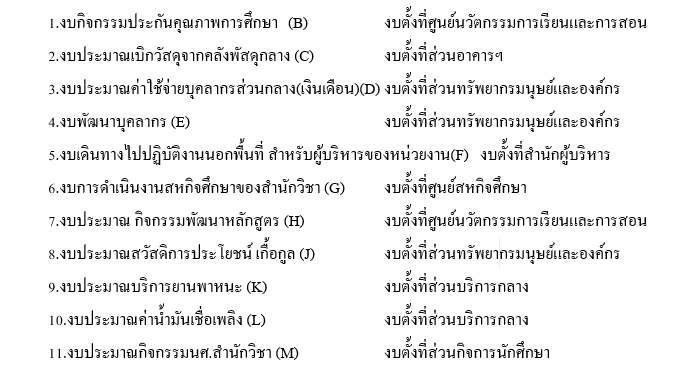 Cost Center
Template เพื่อการออกใบเสร็จ/การพิมพ์ใบเสร็จ
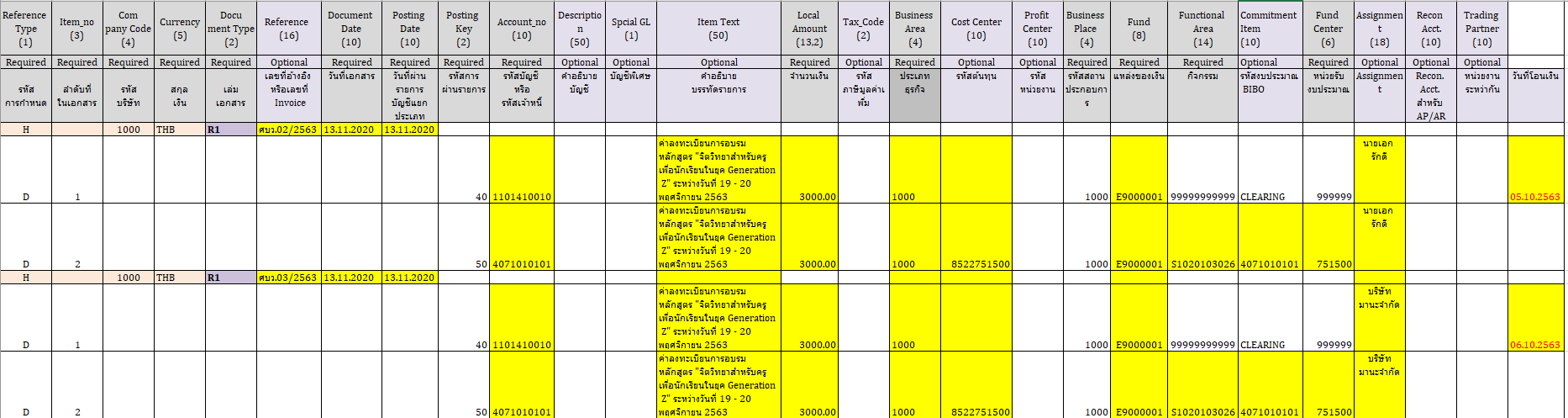 การใช้งาน 
สีเหลืองคือสิ่งที่ผู้ต้องการส่งข้อมูลให้ออกใบเสร็จต้องระบุใน Template
ประกอบด้วย เลข อว., วันเดือนปีที่ต้องการให้แสดง, ผังบัญชี(ถ้าไม่ทราบถามการเงินรับ73740), รายการละเอียดต่างๆที่ต้องการให้ระบุใบเสร็จเช่นโครงการอะไร, จำนวนเงิน, รหัสงบประมาณตามที่ส่วนแผนฯแจ้งมา, ชื่อบริษัทที่ต้องการให้ออกใบเสร็จ,และวันที่มีการโอนเงินเข้า
การพิมพ์ใบเสร็จรับเงิน(ZARF001)
การใช้งาน
ระบุงาน FARF001 กด enter 
Document Number ระบุเลขที่ที่งานการเงินแจ้ง
เมื่อระบุเสร็จ กด Execute
หากหน่วยงานต้องการออกใบเสร็จเองกรณีจัดกิจกรรมภายนอกหรืออื่นๆ ให้ทำหนังสือแจ้งมายังส่วนการเงินและบัญชีเพื่อเพิ่มสิทธิ์ในการใช้งาน โดยสามารถศึกษาข้อมูลการออกใบเสร็จได้จากเวปของส่วนการเงินและบัญชี ที่ WU-SAP เรื่อง AR
ตัวอย่างใบเสร็จรับเงิน
Template เพื่อการยืมเงินทดรอง
การใช้งาน 
สีเหลืองคือสิ่งที่ต้องระบุใน Template
ประกอบด้วย เลข อว., วันเดือนปีที่ต้องการให้แสดง, ผังบัญชีพนักงาน(ถ้าไม่ทราบถามการเงินยืม73744), รายการละเอียดการยืม, จำนวนเงิน, รหัสงบประมาณตามที่ส่วนแผนฯแจ้งมา
การตรวจสอบวงเงินสิทธิ์ค่ารักษาพยาบาล (FAPR014)
การใช้งาน
ระบุงาน FAPR014 กด enter 
Posting date ระบุวันต้นปี-สิ้นปีงปม.
Vendor Code กดเข้าไปเลือกชื่อของเรา
เมื่อระบุเสร็จ กด Execute
การตรวจสอบ
ระบบจะแสดงรายละเอียดมาให้ว่า ณ วันที่ดูรายงาน มีค่าใช้จ่ายอะไรบ้าง 
เพื่อจะได้ตรวจสอบสิทธิ์ค่ารักษาพยาบาลว่าคงเหลือเท่าไหรที่สามารถเบิกได้ 
เช่นกรณีนี้ ตามสิทธิ์ค่ารักษาฟัน 5,000 บาท มีการเบิกไปแล้ว 2,900 บาท 
แสดงว่าสามารถเบิกได้อีกเพียง 2,100 บาท
การตรวจสอบบัญชีแยกประเภทตามเซกเม้นท์(FBL3H)
การใช้งาน
      ระบุงาน FBL3H กด enter 
      ที่ Get Variant เลือก FC BY KWAN กด Choose
การใช้งาน
      เลื่อนเม้าส์ มาด้านล่างที่ Selection Conditions
      Functional Area ระบุแผนกิจกรรมที่เราต้องการตรวจสอบ 
      Funds center ระบุหน่วยงานที่ต้องการตรวจสอบ
         เมื่อระบุเสร็จ กด Execute
การตรวจสอบ
ระบบจะแสดงผังบัญชีค่าใช้จ่ายต่างๆมาให้พร้อมทั้งรายละเอียด  วันที่เกิดรายการ จำนวนเงิน หน่วยงานและแผนกิจกรรม ว่าประกอบด้วยอะไรบ้าง โดยสามารถตรวจเช็คกับ Reference ซึ่งจะแสดงเลขอว./เลขที่เงินยืมทดรอง /ใบแจ้งหนี้กรณีบริษัท แต่หากยังมีข้อสงสัยให้จดเลข Document เพื่อสอบถามที่ส่วนการเงินและบัญชีต่อไป
การตรวจสอบงบประมาณ(FMAVCR01)
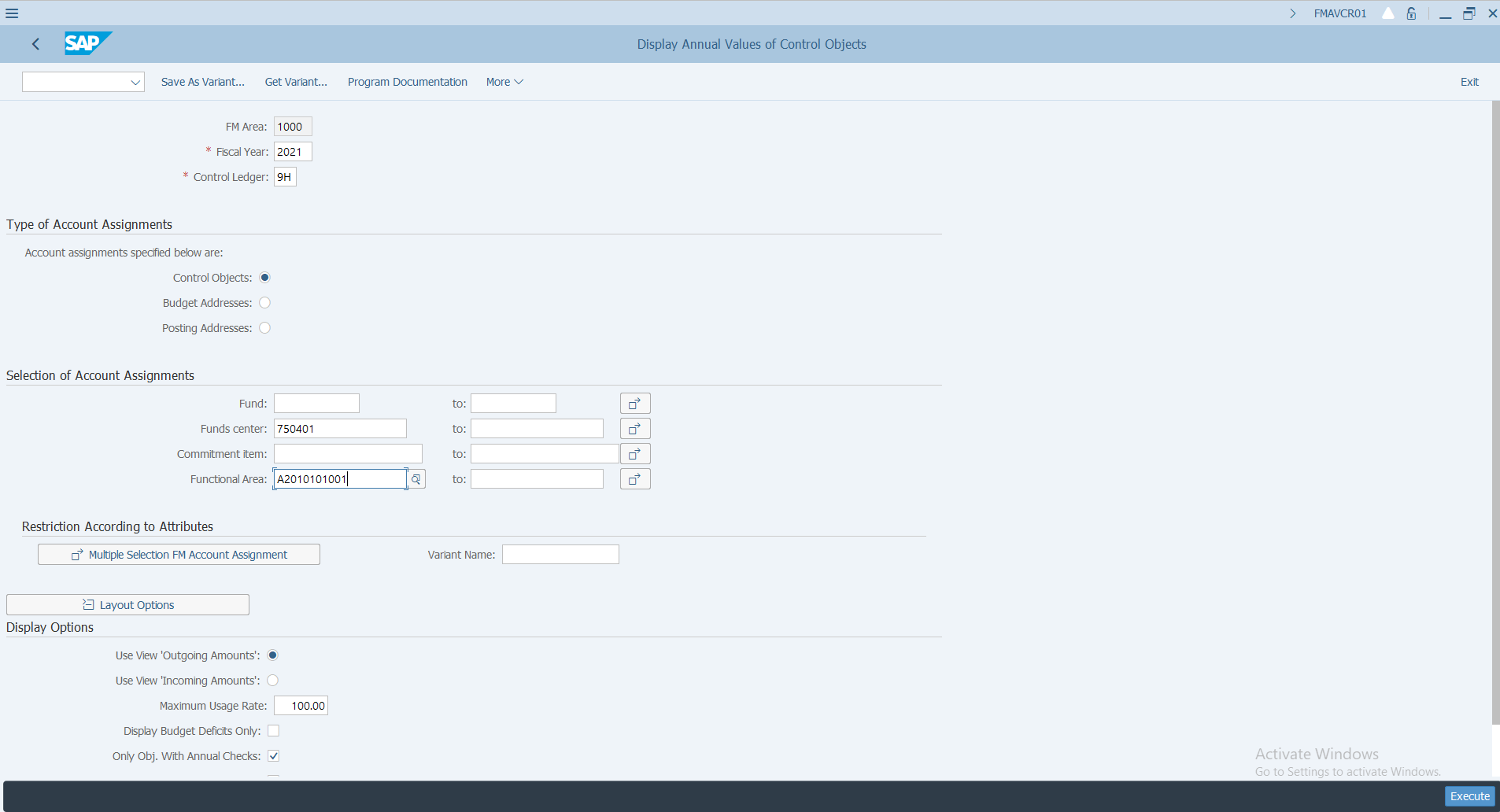 การใช้งาน
ระบุงาน FMAVCR01 กด enter 
Funds center ระบุหน่วยงานที่ต้องการตรวจสอบ
Functional Area ระบุแผนกิจกรรมที่ต้องการตรวจสอบ
เมื่อระบุเสร็จ กด Execute
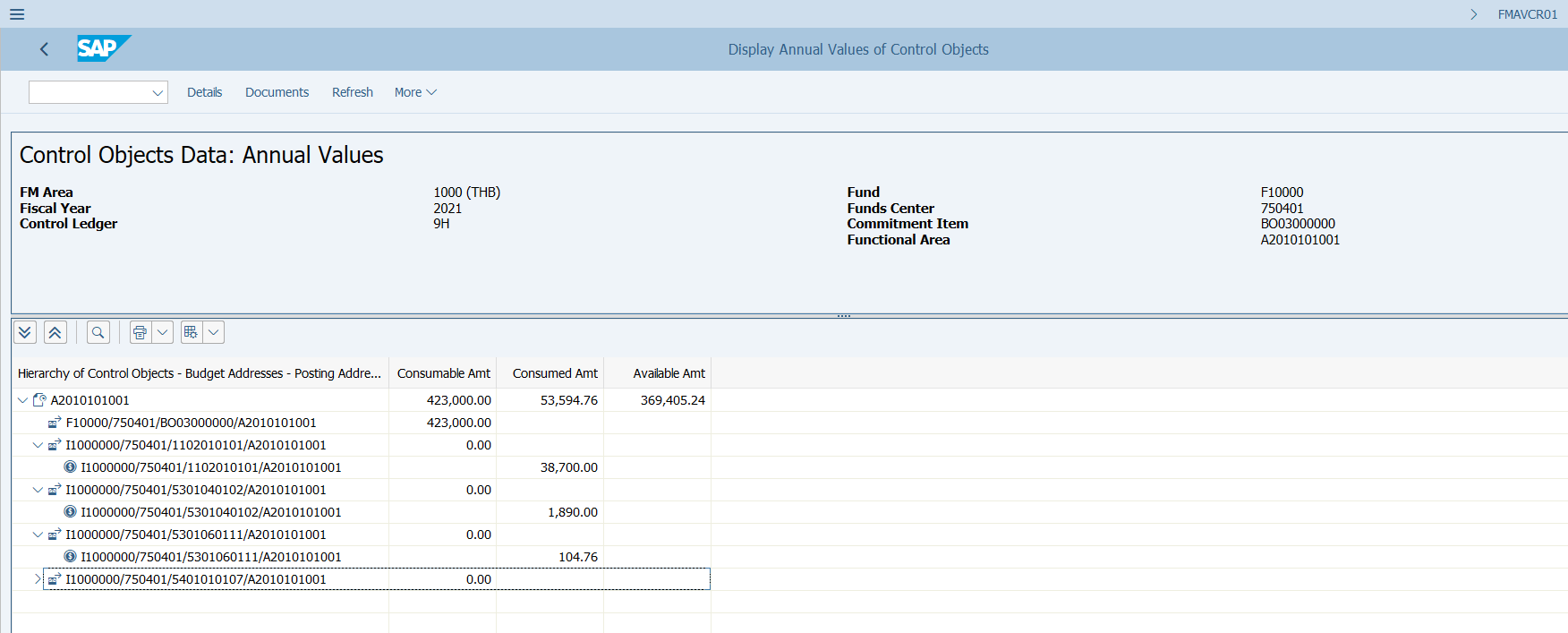 การตรวจสอบ
ระบบจะแสดง  

ความหมาย คืองบประมาณทั้งหมด 423,000 ใช้ไป 53,594.76 คงเหลือ 369,405.24
ถ้าต้องการทราบรายละเอียดว่าคือค่าใช้จ่ายอะไรบ้างให้คริกที่ 
ระบบจะกระจายให้เห็นว่าประกอบด้วยค่าใช้จ่ายอะไรจำนวนเท่าไหร่ 
ถ้าอยากทราบรายละเอียดและชื่อของรายการเหล่านี้ ก็สามารถดูจากรายงานบัญชีแยกประเภท  FBL3H
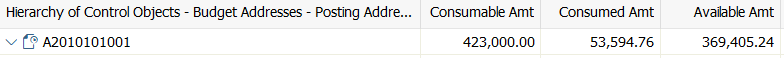 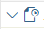 การตรวจสอบ/รายงานงบประมาณรายรับและรายจ่าย(ZFMR010)
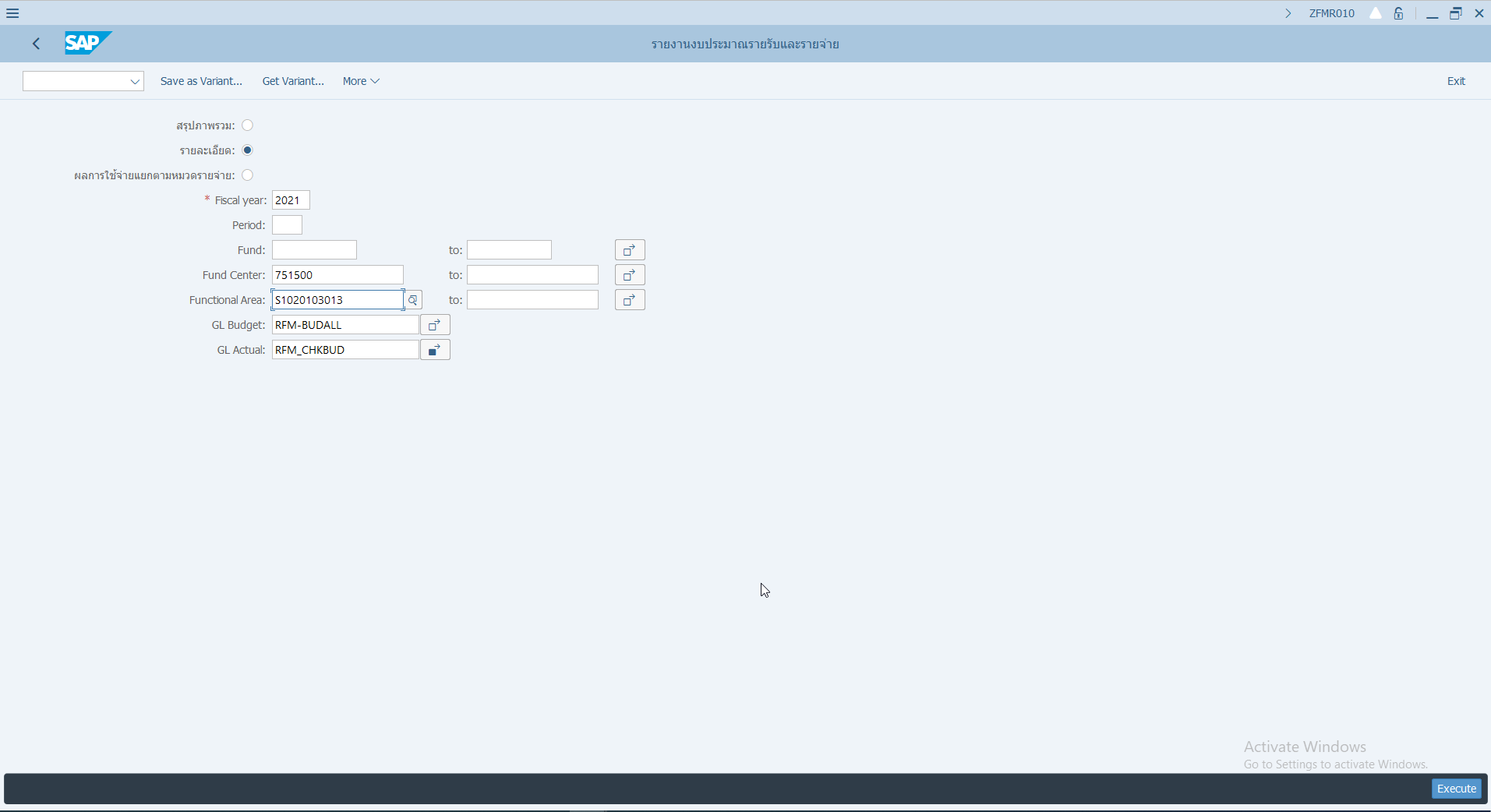 การใช้งาน
ระบุงาน ZFMR010 กด enter 
Funds center ระบุหน่วยงานที่ต้องการตรวจสอบ
Functional Area ระบุแผนกิจกรรมที่ต้องการตรวจสอบ
เมื่อระบุเสร็จ กด Execute
การตรวจสอบ/รายงานผลการใช้จ่ายงบประมาณ  (ZFMR011)
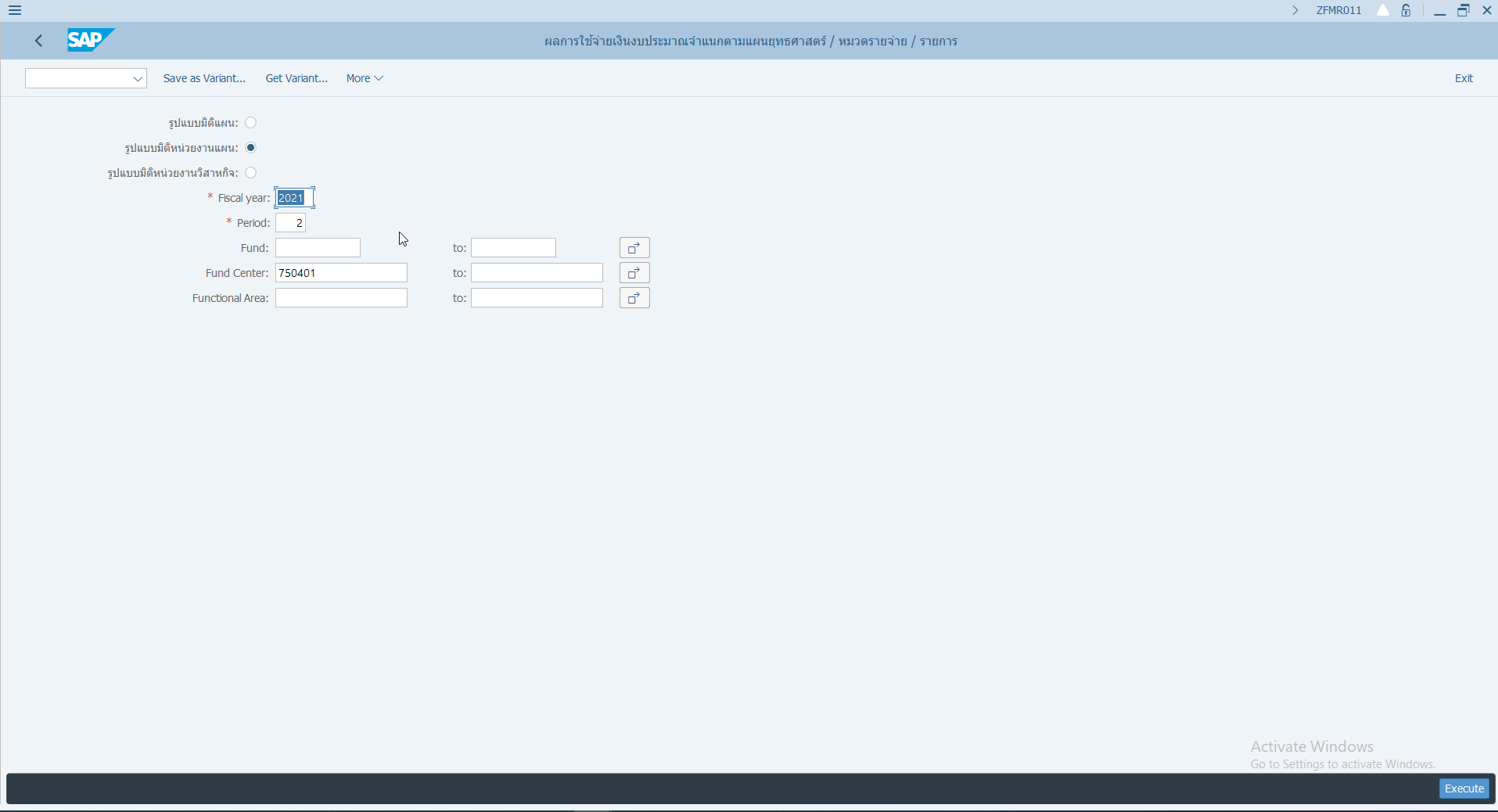 การใช้งาน
ระบุงาน ZFMR011 กด enter 
เลือกรูปแบบมิติหน่วยงานแผน 
Funds center ระบุหน่วยงานที่ต้องการตรวจสอบ
เมื่อระบุเสร็จ กด Execute
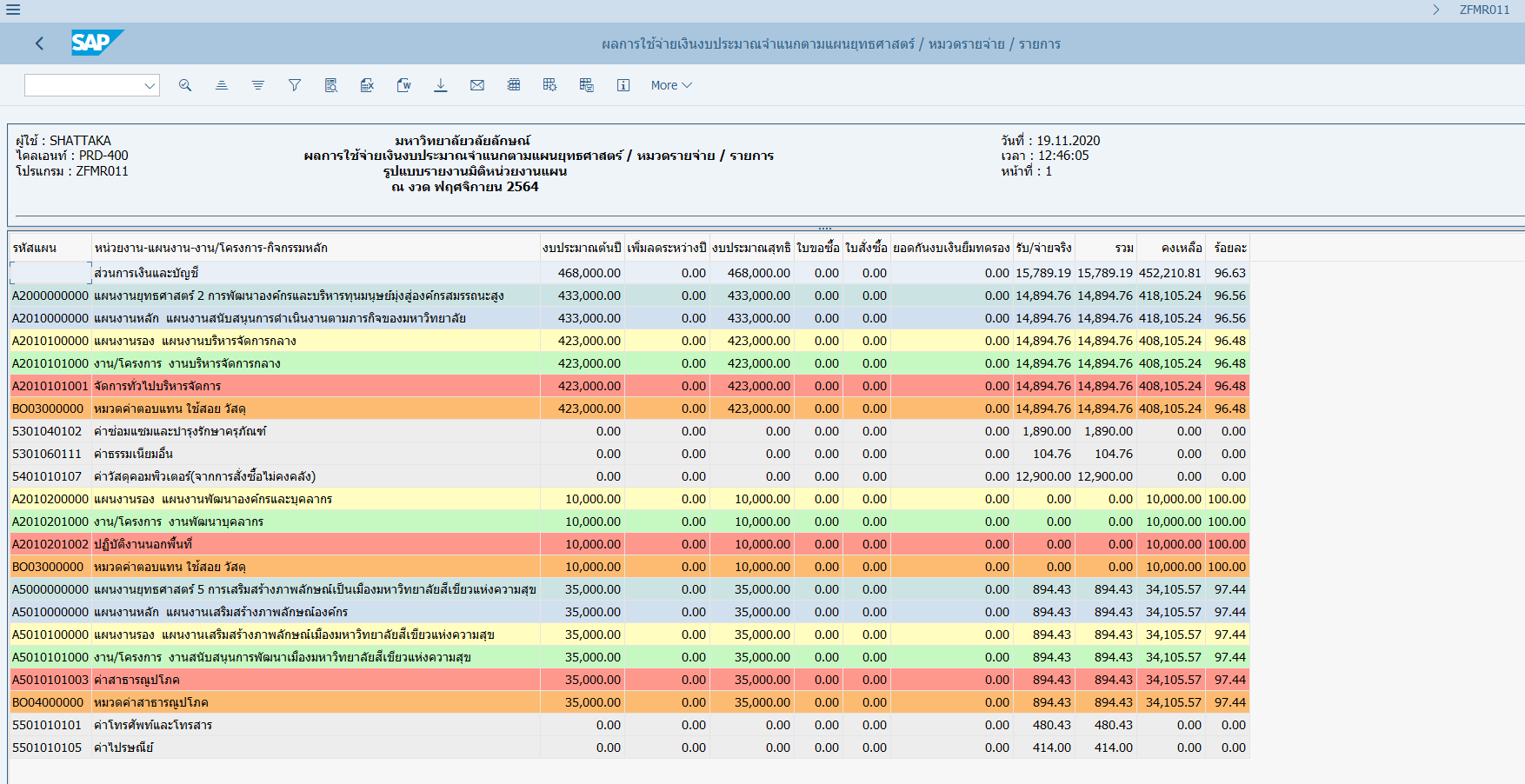 การตรวจสอบ
รายงานจะแสดง แผนงบประมาณของหน่วยงานตามแผนยุทธศาสตร์(สีฟ้า) และจะกระจายว่าประกอบด้วยแผนกิจกรรมย่อยอะไรบ้าง(สีแดง) มีงบประมาณเพิ่มขึ้นลดลงระหว่างปีเท่าไหร รวมงบประมาณเท่าไหร และใช้จ่ายไปด้วยค่าใช้จ่ายหมวดอะไรบ้าง(สีส้ม) โดยจะแยกให้ให้ว่าอยู่ในใบขอซื้อ สั่งซื้อ เงินยืมทดรอง และ จ่ายจริง รวมกันเท่าไหร สุดท้ายคือมีงบประมาณคงเหลือเท่าไหร
ขอขอบคุณ